May 5, 2016 Please Do Now
Sharpen Pencil
Collect Please Do Now, clicker, pen/pencil that works (NO CHROME BOOK)
Take out and OPEN textbook to pg. 336 to complete the Please Do Now
	(YES YOU MUST READ the information to 	find the answers.  Remember that clicker 	grades go directly into the grade book, 	so don’t guess)
Agenda
Please Do Now
Review Density Triangle
SLO Distance Test
Play List Station 3
DOL/Exit Slip
Please Do Now/DOL: Work
Directions: Students will use pgs. 336-337 to answer the questions below.
  Students will circle the correct answer below and be ready to click in the correct answer using their clickers.
Density Triangle
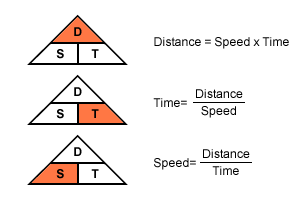 Distance Video Clip
https://www.youtube.com/watch?v=--LkIupj0jI
SLO Test
Students take test on their own
No Calculators are allowed
When finish test
Turn into basket
Make sure Work foldable is complete
Do Play List Station 3, may use textbook or journal with foldable from play list station 1 & 2
DOL / Exit Slip
Put name and class period at top of post-it note
In complete sentences explain one way plants do work through tropism
SO by using 1 form of tropism, how does a plant do work?